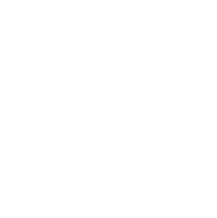 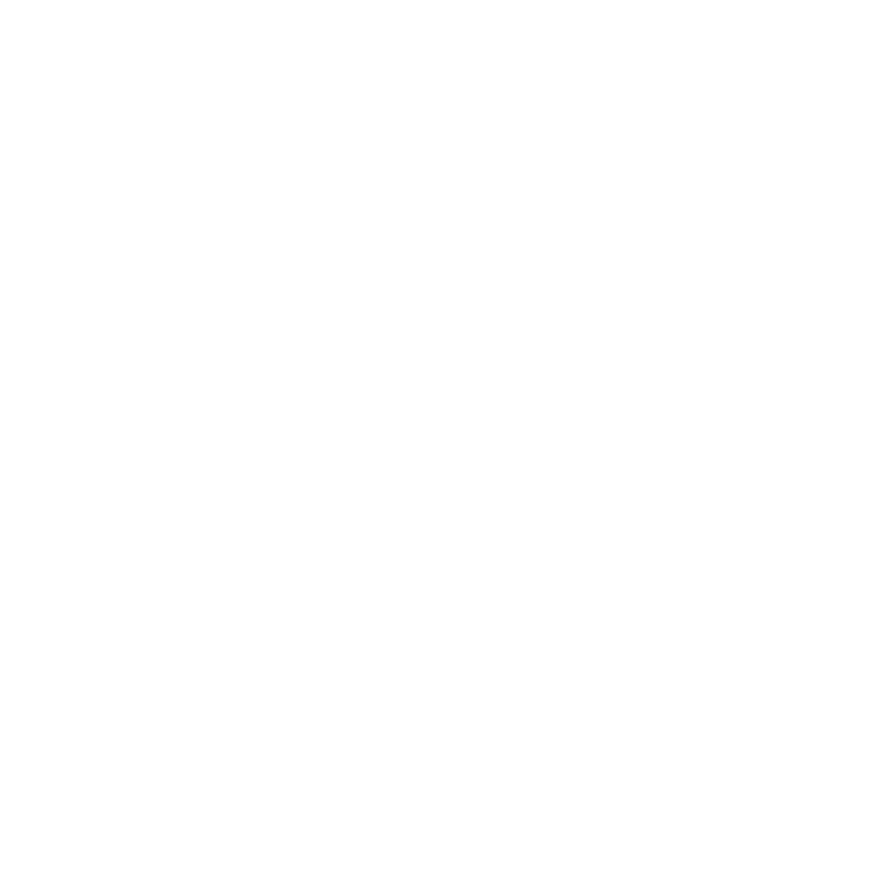 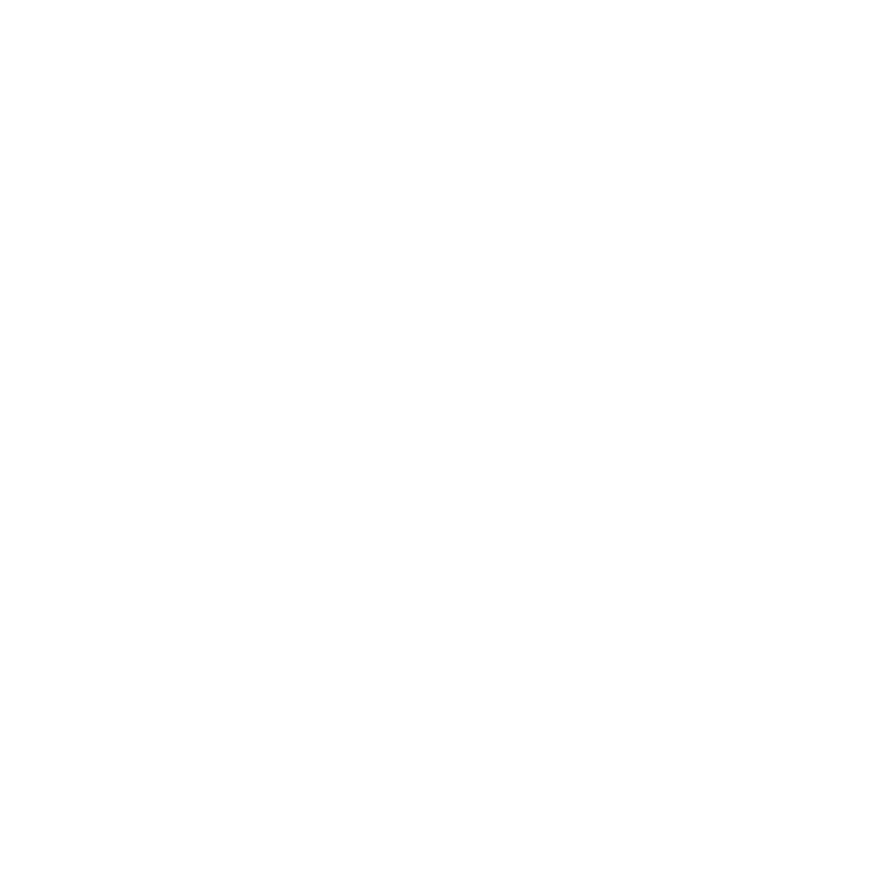 Curriculum for Wales Scheme of Learning:Science and Technology
7
What Matters
Department Vision
Overall Learning Journey 7-11 Overtime
Statements of What Matters
Being curious and searching for answers is essential to understanding and predicting phenomena.
Matter and the way it behaves defines our universe and shapes our lives.
Curiosity about science and technology leads us to ask questions about the world around us. By being encouraged to use logic, evidence and creativity, learners will be supported to inquire into and apply scientific knowledge to further understanding of how our world works. Developing and testing models will also help them make sense of its complexity. With evidence derived from observations, new theories can be developed, and existing ideas may be refined or challenged.
Learners need to be able to evaluate scientific claims to help make informed decisions that affect our environment and well-being, including regarding the climate and nature emergency. The choices we make depend on many factors, including moral viewpoints and personal beliefs. However, rigorous and robust evidence-based research provides a solid foundation on which to base decisions. As ethically informed citizens, learners will need to consider the impact of our actions and of scientific and technological developments, locally and elsewhere in Wales, as well as in the wider world, asking ‘Just because we can, does that mean we should?’
The universe and all living things are made up of matter. The behaviour of matter determines the properties of materials and allows us to use natural resources, as well as to create new substances. Understanding the nature of matter can help learners to appreciate the impact that chemistry has on the world around them, as well as how it contributes to advances in science and technology. Chemical reactions happen continuously in our environment as well as in living things. Learning how to control and apply these reactions has benefits to individuals and industry.
Four Purposes
Integral Skills
ambitious, capable learners who:
set themselves high standards and seek and enjoy challenge
are building up a body of knowledge and have the skills to connect and apply that knowledge in different contexts
are questioning and enjoy solving problems
can explain the ideas and concepts they are learning about
can use number effectively in different contexts
understand how to interpret data and apply mathematical concepts
use digital technologies creatively to communicate, find and analyse information
undertake research and evaluate critically what they find
. 
Creativity and innovation involved:
Write a creative piece on the transformation of a water droplet into ice.
Critical thinking and problem solving:
Describing and explaining the properties of the states of matter.
Planning and organising:
Planning roles within a group (during practical work)
Time management
Personal effectiveness:
Communicating effectively during group work.
Evaluating a model produced.
Cross Curricular Skills
Pedagogical Principles
Numeracy: plotting and interpreting data (graphs and tables), use and interpretation of formula.
Literacy: Writing a creative story, oracy (during group work)
Create authentic contexts for learning
Encourage Learners to take responsibility for their own learning
Support social and emotional development and positive relationships    
Encourage collaboration             
Sustained pupil effort to reach high and achievable targets         
Employ a broad repertoire of teaching approaches
Build on previous knowledge and experience to engage interest
Promote problem solving, creative and critical thinking  
Focus on four purposes
Use assessment for learning to accelerate progress        
Make connections within and across Areas of Learning Experience          
Reinforce cross curricular responsibilities, inc literacy, numeracy and digital competence.
Principles of Progression
Increasing effectiveness as a learner
Increasing breadth and depth of knowledge
Deepening understanding of the ideas and disciplines within Areas
Problem solving, skills based resilience using a trial and improvement  approach when carrying out a practical.
Increased independence during learning and during group work.
Enhances record taking skills.
The topic builds on prior knowledge  of solids, liquids and gases and their properties. They will be introduced to:
Elements
Compounds
Mixtures
Changes of state
Sublimation
Evaporation
Condensation
Freezing
When learners are doing investigations, they are developing their scientific inquiry skills which can then be applied across a range of themes.
Refinement and growing sophistication in the use and application of skills
Making connections and transferring learning into new contexts
Additional notes & Misconceptions
Learners are exploring, designing, analysing, evaluating, problem solving and creating within a range of contexts. They will refine these skills based on both peer and teacher feedback.
Learners will be able to make links between familiar and unfamiliar contexts e.g. naming compounds, explaining the change of state (water and ice).
Progression Steps to inform teaching
Progression step 2
Progression step 3
Progression step 4
I can ask questions and use my experience to suggest simple methods of inquiry.

I can use my knowledge and understanding to predict effects as part of my scientific exploration.

I can observe and describe ways in which materials change when they are mixed together.
I can identify questions that can be investigated scientifically and suggest suitable methods of inquiry.

I can suggest conclusions as a result of carrying out my inquiries.

I can evaluate methods to suggest improvements.
Progression Steps to inform teaching
Progression step 2
Progression step 3
Progression step 4
I can explore and describe the properties of materials and justify their uses.

I can observe and describe ways in which materials change when they are mixed together.
I can recognise that changes in materials affect their properties and uses under different conditions.
I can describe and explain the properties of different types of matter and relate these to how they are used.
Prerequisite knowledge
How will skills be taught in this topic?
Knowledge of solids, liquid and gases from KS2.
To be able to use and apply scientific knowledge correctly to different contexts.

To be able to correctly analyse and interpret data 

To produce accurately and precisely written scientific reports using tier 3 vocabulary 

To be able to correctly display scientific data in the most appropriate format.
Making connections & Authentic Contexts
Careers and work related experiences:

Authentic contexts:
Describing changes of state.
Key concepts & learning intentions
Representing elements, compounds and mixtures
Changes of state
Sublimation
Evaporation
Condensation
Freezing
Melting points and boiling points
Categorization of matter
Key vocabulary
Element, compound, mixture, evaporation, condensation, freezing, boiling, melting, sublimation, state, property, flow, compressibility